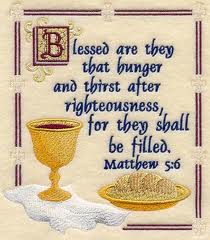 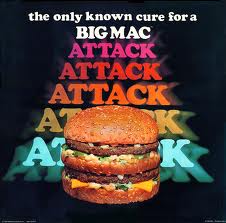 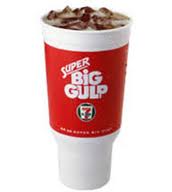 IN MANY COUNTRIES PEOPLE ARE LITERALLY STARVING PHYSICALLY
IN AMERICA WE ARE STARVING EMOTIONALLY
“My life is empty”
“I’m bored”
“I’m restless”
“Something is missing in my life”
“There must be more to life than this”
Even when things are going good—there is the feeling that something’s missing
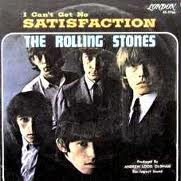 WHY IS IT SO MANY PEOPLE ARE SO UNSATISFIED?
THEY ARE LOOKING IN THE WRONG PLACE
1.  WE CAN’T FIND LASTING SATISIFACTION IN PLEASURE
“If I could just take a cruise”
“If I could travel the world”
“If I could retire in luxury”
“If I could just get away for awhile”
“If I could just__________________”
THEN I’D
BE
HAPPY
Eccl 1:8 No matter how much we see, we are never satisfied; no matter how much we hear, we are not content. TLB
TELEVISION ADS
“THE TASTE THAT SATISIFIES”
WE WOULD ONLY HAVE TO HAVE 1 CUP OF COFFEE
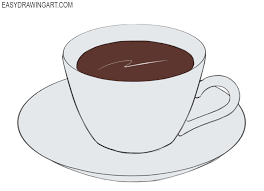 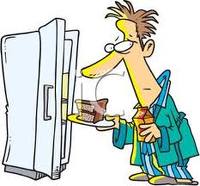 MANY ARE THIS WAY IN LIFE
THEY WILL TRY ANYTHING
They will break the rules
They will try worldly or material things
Heb 11:25-26  He [Moses]chose to be mistreated along with the people of God rather than to enjoy the pleasures of sin for a short time.
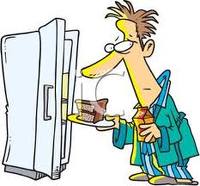 MANY ARE THIS WAY IN LIFE
THEY WILL TRY ANYTHING
They will break the rules
They will try worldly or material things
Heb 11:25-26  He [Moses]chose to be mistreated along with the people of God rather than to enjoy the pleasures of sin for a short time.
2.  WE CAN’T FIND LASTING SATISFACTION IN PERFORMANCE
Eccl 2:21 For a man may do his work with wisdom, knowledge and skill, and then he must leave all he owns to someone who has not worked for it. This too is meaningless and a great misfortune.

Eccl 2:23  All his days his work is pain and grief; even at night his mind does not rest. This too is meaningless.
2.  WE CAN’T FIND LASTING SATISFACTION IN PERFORMANCE
“Success produces satisfaction”
A myth:
Eccl 4:8 There was no end to his toil,  yet his eyes were not content with his wealth.
Many successful people are unhappy
After winning—there is an emptiness—something is still not there
3.  WE DON’T FIND LASTING SATISFACTION IN POSSESSIONS
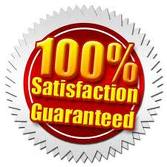 “Even when I get what I want…it’s not what I want…I’m still dissatisfied”
Eccl 5:10 Whoever loves money never has money enough; whoever loves wealth is never satisfied with his income. This too is meaningless.
“When I get enough money…all my problems will be solved…”
3.  WE DON’T FIND LASTING SATISFACTION IN POSSESSIONS
WHAT, THEN—IS THE SECRET OF SATISFACTION:
Ps 37:4  Seek your happiness in the Lord, and he will give you your heart's desire.  TEV
DON’T SEEK HAPPINESS
SEEK GOD
WE USUALLY TRY EVERYTHING ELSE FIRST
THEN WE FINALLY SAY:
“Nothing else has worked…I guess I’ll give God a try….”
HOW DO WE EXPERIENCE REAL SATISFACTION IN LIFE?
1.  RECOGNIZE MY REAL HUNGER
What is missing in my life?
What is it that’s not there?
A lot of people really don’t know what they want in life
We need to know our real hunger
HOW DO WE EXPERIENCE REAL SATISFACTION IN LIFE?
1.  RECOGNIZE MY REAL HUNGER
Deut 8:3 He humbled you, causing you to hunger and then feeding you with manna…

to teach you that man does not live on bread alone but on every word that comes from the mouth of the Lord
CHILDREN OF ISRAEL IN THE WILDERNESS
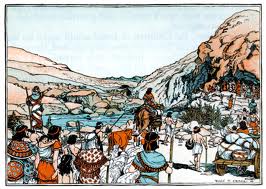 GOD PROVIDED MANNA
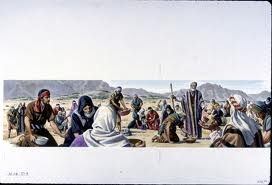 HOW DO WE EXPERIENCE REAL SATISFACTION IN LIFE?
1.  RECOGNIZE MY REAL HUNGER
Deut 8:3 He humbled you, causing you to hunger and then feeding you with manna…
THEY NEEDED TO DEPEND ON GOD
GOD USED HUNGER TO GET THEIR ATTENTION
GOD USES CIRCUMSTANCES TO GET OUR ATTENTION
HOW DO WE EXPERIENCE REAL SATISFACTION IN LIFE?
1.  RECOGNIZE MY REAL HUNGER
Deut 8:3 He humbled you, causing you to hunger and then feeding you with manna…
HUNGRY PEOPLE ARE HUMBLE PEOPLE
A HUNGRY MAN DOESN’T CARE FOR LINENS & NAPKINS
HUNGER IS PAINFUL—BUT MOTIVATES
IF YOU HAVE A PROBLEM—GOD MAY BE USING IT TO HELP YOU RECOGNIZE YOUR REAL HUNGER
HOW DO WE EXPERIENCE REAL SATISFACTION IN LIFE?
2.  STOP EATING JUNK FOOD
Foods commonly considered junk foods include salted snack foods, gum, candy, sweet desserts, fried fast food, and sugary carbonated beverages. Many foods such as hamburgers, pizza, and tacos can be considered either healthy or junk food depending on their ingredients and preparation methods.
HOW DO WE EXPERIENCE REAL SATISFACTION IN LIFE?
2.  STOP EATING JUNK FOOD
People-Pleasing Pie --

Personal Development Candy Bar. --                                             

Problem Solving Crunchy Chips --- 

Pity-party Ice Cream – 

I'm-So-Busy Soda ---
HOW DO WE EXPERIENCE REAL SATISFACTION IN LIFE?
2.  STOP EATING JUNK FOOD
Isa 55:2  Why spend money on what is not bread, and your labor on what does not satisfy?
Quit wasting time & money on the things of the world that do not satisfy 
Do you know the difference between being filled & being satisfied?
HOW DO WE EXPERIENCE REAL SATISFACTION IN LIFE?
2.  STOP EATING JUNK FOOD
Our appetites are influenced by our associations
If you are around hungry people—you get hungry
If you hang out with people who are hungry for the world’s junk food—that’s what you will be in to
HOW DO WE EXPERIENCE REAL SATISFACTION IN LIFE?
2.  STOP EATING JUNK FOOD
If you want an appetite for spiritual things—be around people who have a godly appetite
If you want a hunger for the things of God—get around people who hunger for spiritual things
HOW DO WE EXPERIENCE REAL SATISFACTION IN LIFE?
3.  LOOK TO CHRIST FOR SATISFACTION
John 6:35 Then Jesus declared, "I am the bread of life. He who comes to me will never go hungry, and he who believes in me will never be thirsty.
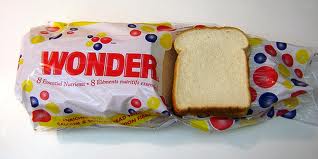 Jesus is the real WONDER BREAD
HOW DO WE EXPERIENCE REAL SATISFACTION IN LIFE?
3.  LOOK TO CHRIST FOR SATISFACTION
John 6:35 Then Jesus declared, "I am the bread of life. He who comes to me will never go hungry, and he who believes in me will never be thirsty.
HOW DO WE EXPERIENCE REAL SATISFACTION IN LIFE?
3.  LOOK TO CHRIST FOR SATISFACTION
John 6:35 Then Jesus declared, "I am the bread of life. He who comes to me will never go hungry, and he who believes in me will never be thirsty.
HOW DO WE EXPERIENCE REAL SATISFACTION IN LIFE?
3.  LOOK TO CHRIST FOR SATISFACTION
John 6:35 Then Jesus declared, "I am the bread of life. He who comes to me will never go hungry, and he who believes in me will never be thirsty.
HOW DO WE EXPERIENCE REAL SATISFACTION IN LIFE?
3.  LOOK TO CHRIST FOR SATISFACTION
John 6:35 Then Jesus declared, "I am the bread of life. He who comes to me will never go hungry, and he who believes in me will never be thirsty.
John 4:13-14 "Everyone who drinks this water will be thirsty again, 14 but whoever drinks the water I give him will never thirst. Indeed, the water I give him will become in him a spring of water welling up to eternal life."
HOW DO WE EXPERIENCE REAL SATISFACTION IN LIFE?
3.  LOOK TO CHRIST FOR SATISFACTION
New Age Movement:
“Find satisfaction within”
When you are hungry do you tell your stomach
“FEED YOURSELF”?
DOES THAT WORK?
WE HAVE TO GO TO AN OUTSIDE SOURCE FOR FOOD
When we are spiritually hungry we don’t say
WE HAVE TO GO TO AN OUTSIDE SOURCE
“BE YOUR OWN GOD”
GOD
HOW DO WE EXPERIENCE REAL SATISFACTION IN LIFE?
3.  LOOK TO CHRIST FOR SATISFACTION
We can live on bread & water
Water is more essential than food
Jesus is saying, “I am the necessary essentials for life”
“I am your food and water”
HOW DO WE EXPERIENCE REAL SATISFACTION IN LIFE?
3.  LOOK TO CHRIST FOR SATISFACTION
There are 3 stages in our life:
I want God in my life
I need God in my life
I have to have God in my life because I can’t make it without Him
HOW DO WE EXPERIENCE REAL SATISFACTION IN LIFE?
3.  LOOK TO CHRIST FOR SATISFACTION
There are basic questions to life
THESE 
CANNOT
BE 
ANSWERED
BY THE 
WORLD’S
PHILOSOPHY
Who am I?
Why am I here?
What is the purpose of life?
Who is God?
What’s going to happen?
HOW DO WE EXPERIENCE REAL SATISFACTION IN LIFE?
3.  LOOK TO CHRIST FOR SATISFACTION
THESE
ARE
THE
BASIC
QUESTIONS
OF 
LIFE
There are basic questions to life
Who am I?
Why am I here?
What is the purpose of life?
Who is God?
What’s going to happen?
HOW DO WE EXPERIENCE REAL SATISFACTION IN LIFE?
3.  LOOK TO CHRIST FOR SATISFACTION
THERE’S A
HUNGER
TO
KNOW
GOD
There are basic questions to life
Who am I?
Why am I here?
What is the purpose of life?
Who is God?
What’s going to happen?
HOW DO WE EXPERIENCE REAL SATISFACTION IN LIFE?
3.  LOOK TO CHRIST FOR SATISFACTION
THIS IS
WHAT IT
MEANS TO
HUNGER
AND
THIRST
FOR
GOD
There are basic questions to life
Who am I?
Why am I here?
What is the purpose of life?
Who is God?
What’s going to happen?
HOW DO WE EXPERIENCE REAL SATISFACTION IN LIFE?
3.  LOOK TO CHRIST FOR SATISFACTION
John 6:35 Then Jesus declared, "I am the bread of life. He who comes to me will never go hungry, and he who believes in me will never be thirsty.
John 4:13-14 "Everyone who drinks this water will be thirsty again, 14 but whoever drinks the water I give him will never thirst. Indeed, the water I give him will become in him a spring of water welling up to eternal life."
HOW DO WE EXPERIENCE REAL SATISFACTION IN LIFE?
3.  LOOK TO CHRIST FOR SATISFACTION
Come to Christ
Believe in Christ
Drink of Christ
YOU HAVE
TO TAKE
ACTION
HOW DO WE EXPERIENCE REAL SATISFACTION IN LIFE?
3.  LOOK TO CHRIST FOR SATISFACTION
Deut 8:3  He humbled you, causing you to hunger and then feeding you with manna, which neither you nor your fathers had known, to teach you that man does not live on bread alone but on every word that comes from the mouth of the Lord.
Deut 8:6-7  Observe the commands of the Lord your God, walking in his ways and revering him.
HOW DO WE EXPERIENCE REAL SATISFACTION IN LIFE?
3.  LOOK TO CHRIST FOR SATISFACTION
Do you feel there is something missing in your life?
Do you feel there is more to life than getting up—going to work—coming home—watching TV—and going to bed?
Do you feel there has to be more?
THERE IS
HOW DO WE EXPERIENCE REAL SATISFACTION IN LIFE?
3.  LOOK TO CHRIST FOR SATISFACTION
When we are born physically—God gave us a physical appetite
This appetite keeps us alive
If we didn’t have it we would die
Being hungry keeps us alive
HOW DO WE EXPERIENCE REAL SATISFACTION IN LIFE?
3.  LOOK TO CHRIST FOR SATISFACTION
God also gives us a spiritual appetite
Only Jesus can satisfy this hunger
Only Jesus can produce ultimate satisfaction in our life
HOW DO WE EXPERIENCE REAL SATISFACTION IN LIFE?
3.  LOOK TO CHRIST FOR SATISFACTION
Money can’t
Having our picture on cover of PEOPLE magazine can’t
Having a nice house can’t
Having your kids get straight “A’s” can’t
Being famous can’t
Enjoying every pleasure in life can’t
HOW DO WE EXPERIENCE REAL SATISFACTION IN LIFE?
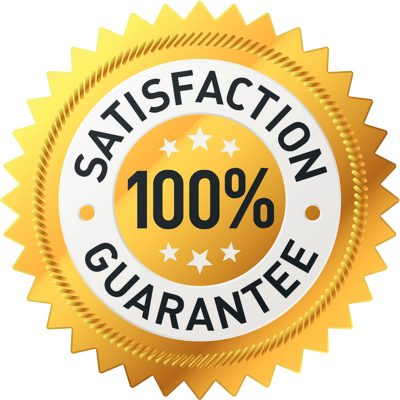 3.  LOOK TO CHRIST FOR SATISFACTION
WHAT DO WE DO?
WE TAKE THESE THREE STEPS:
We come to Christ 
We believe [trust ] in Christ
We eat/drink of Christ
We do this by obedience to His Word
HOW DO WE EXPERIENCE REAL SATISFACTION IN LIFE?
3.  LOOK TO CHRIST FOR SATISFACTION
SOME HAVE TAKEN THIS INITIAL STEP—YOU ARE A CHRISTIAN
How is your spiritual appetite?
Do you hunger for the things of God?
Is it just a convenience to take a little sip every Sunday?
Or do you have to have God in ALL your life?
HOW DO WE EXPERIENCE REAL SATISFACTION IN LIFE?
3.  LOOK TO CHRIST FOR SATISFACTION
WE ARE AS CLOSE TO GOD AS WE WANT TO BE
Don’t blame anyone else
It’s not God’s fault
It’s not your parent’s fault
It’s not your wife’s or husband’s fault
It’s not your children’s fault
HOW DO WE EXPERIENCE REAL SATISFACTION IN LIFE?
3.  LOOK TO CHRIST FOR SATISFACTION
WE ARE AS CLOSE TO GOD AS WE WANT TO BE
Many Christians have enough faith to BUG them—not BLESS them
It’s enough to make them miserable—so they don’t just go out and sin
But they don’t enjoy life either
HOW DO WE EXPERIENCE REAL SATISFACTION IN LIFE?
3.  LOOK TO CHRIST FOR SATISFACTION
WE ARE AS CLOSE TO GOD AS WE WANT TO BE
Some “used to” have a hunger for God
Some “used to” devour the Bible
Some “used to” want to attend all services
Some who “used to” have a hunger—don’t have it anymore
HOW DO WE EXPERIENCE REAL SATISFACTION IN LIFE?
3.  LOOK TO CHRIST FOR SATISFACTION
WE ARE AS CLOSE TO GOD AS WE WANT TO BE
When was the last time you walked into the house and didn’t automatically turn on the TV?
If you are filling yourself with all the world has to offer-books-CD’s-videos-
No wonder you have no appetite for God
You are “pigging out” on junk food
HOW DO WE EXPERIENCE REAL SATISFACTION IN LIFE?
3.  LOOK TO CHRIST FOR SATISFACTION
Matt 5:6  Blessed are those who hunger and thirst for righteousness,
for they will be filled.
There are 2 words for “hunger” in the Greek:
One is limos, means, “I want a bite of something—give me a piece of bread”
The other is peinao, “To famish” – “I want the whole loaf”
Guess which one Jesus uses in this text?
HOW DO WE EXPERIENCE REAL SATISFACTION IN LIFE?
3.  LOOK TO CHRIST FOR SATISFACTION
To hunger & thirst for righteousness is to say:
“I  want all of God there is”
“I want to know God in His fullness”
“I am satisfied with having a little blessing here or there”
“I want Him to be the center of my life”
THIS IS THE PERSON WHO WILL BE FULLY SATISFIED
YOU HAVE A HUNGER
WHAT ARE YOU DOING TO SATISFY IT?
John 6:35 Then Jesus declared, "I am the bread of life. He who comes to me will never go hungry, and he who believes in me will never be thirsty.
John 4:13-14 "Everyone who drinks this water will be thirsty again, 14 but whoever drinks the water I give him will never thirst. Indeed, the water I give him will become in him a spring of water welling up to eternal life."
COME TO CHRIST
BELIEVE IN CHRIST
EAT THE BREAD OF LIFE
DRINK THE WATER OF LIFE